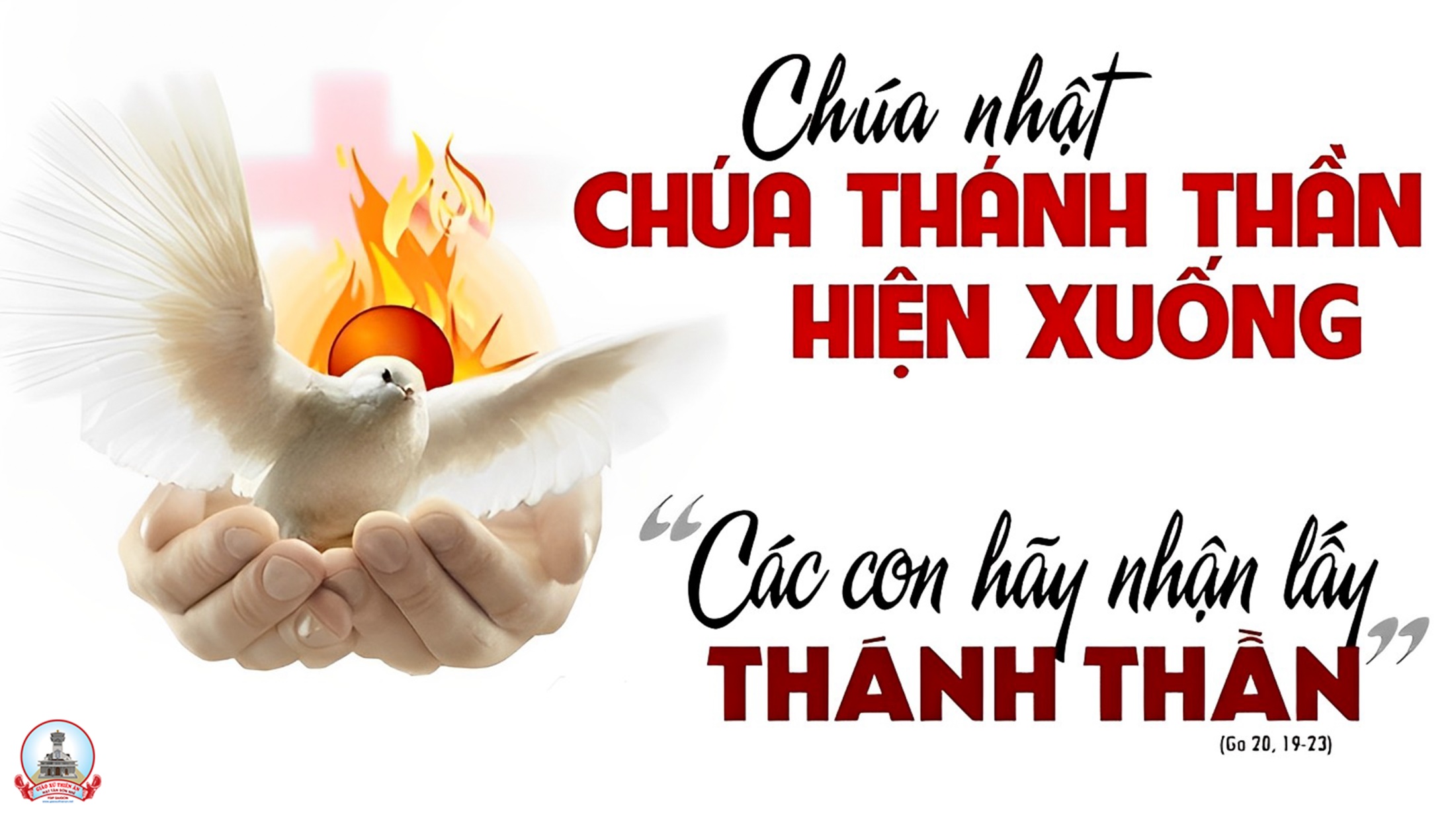 Tập Hát Cộng Đoàn
Đk: Xin sai Thánh Thần Chúa đến để Người đổi mới mặt đất này.
Tk1: Hồn tôi hỡi chúc tụng Chúa đi, lạy Thiên Chúa Đấng con thờ kính, Ngài cao cả muôn trùng. Quá nhiều việc đều do tay Chúa làm, địa cầu đầy dẫy những vật Chúa tạo ra.
Đk: Xin sai Thánh Thần Chúa đến để Người đổi mới mặt đất này.
Alleluia-alleluia: Lạy Chúa Thánh Thần xin xuống tràn ngập cõi lòng các tín hữu Chúa và thắp sáng lửa tình yêu Chúa trong lòng họ. Alleluia.
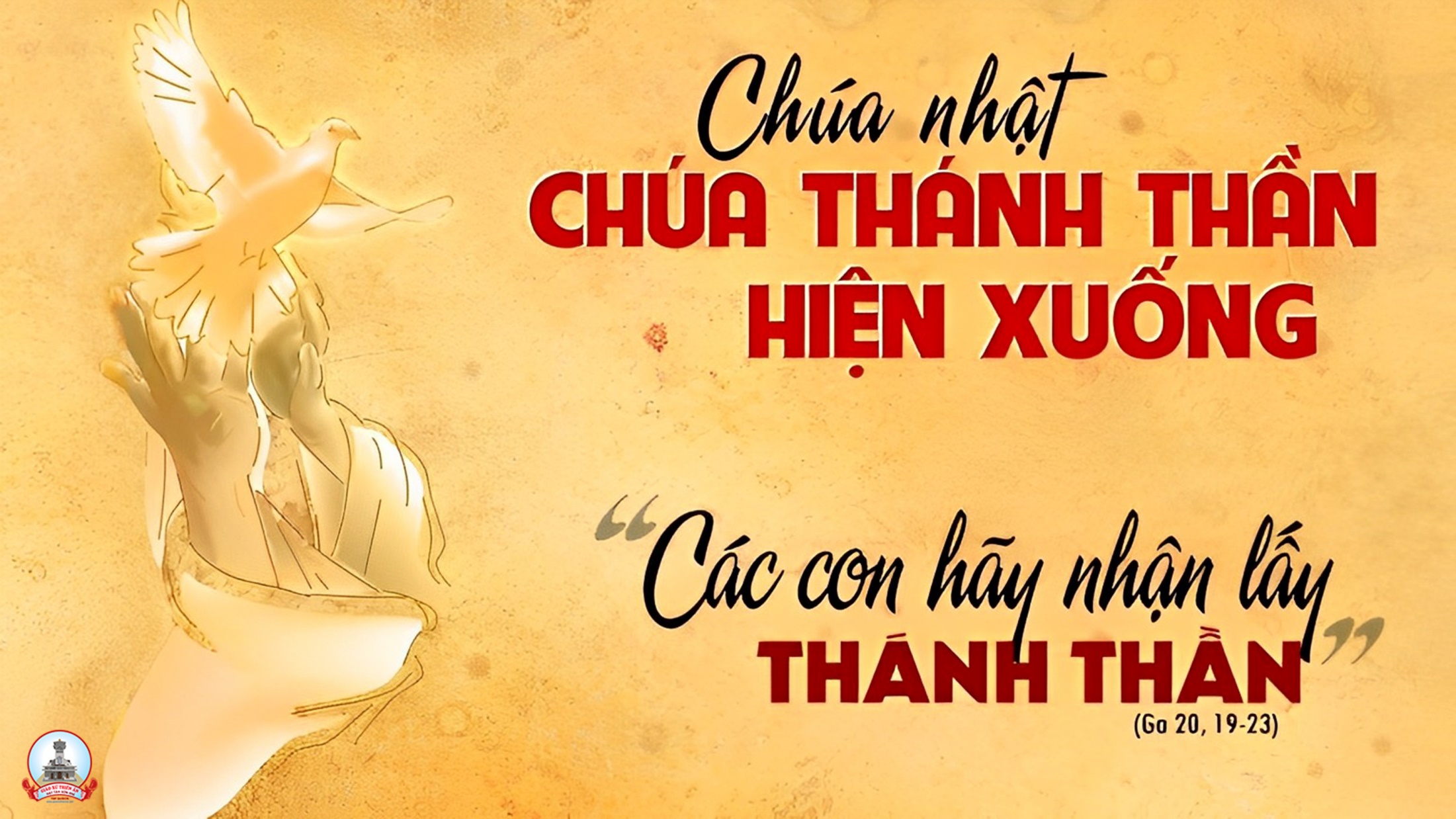 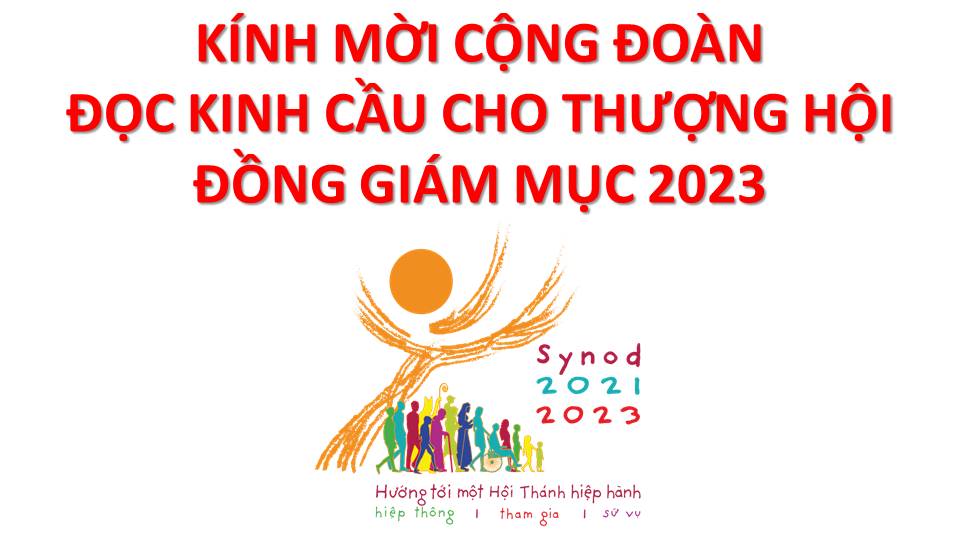 Lạy Chúa Thánh Thần là Ánh sáng Chân lý vẹn toàn, Chúa ban những ân huệ thích hợp cho từng thời đại, và dùng nhiều cách thế kỳ diệu để hướng dẫn Hội Thánh,
này chúng con đang chung lời cầu nguyện cho cácGiám mục, và những người tham dự Thượng Hội đồng Giám mục thế giới.
Xin Chúa làm nên cuộc Hiện Xuống mới trong đời sống HộiThánh, xin tuôn tràn trên các Mục tử  ơn khôn ngoan và thông hiểu,  gìn giữ các ngài luôn hiệp thông với nhau trong Chúa,
để các ngài cùng nhau tìm hiểu những điều đẹp ýChúa, và hướng dẫn đoàn Dân Chúa thực thi những điều Chúa truyền dạy.
Các giáo phận Việt Nam chúng con,luôn muốn cùng chung nhịp bước với Hội Thánh hoàn vũ, xin cho chúng con biết đồng cảm với nỗi thao thức của các Mục tử trên toàn thế giới, ngày càng ý thức hơn về tình hiệp thông,
thái độ tham gia và lòng nhiệt thành trong sứ vụ của HộiThánh, Nhờ lời chuyển cầu của Đức Trinh Nữ Maria, Nữ Vương các Tông đồ và là Mẹ của Hội Thánh,
Chúng con dâng lời khẩn cầu lên Chúa, là đấng hoạt động mọi nơi mọi thời, trong sự hiệp thông với Chúa Cha và Chúa Con, luôn mãi mãi đến muôn đời. Amen.
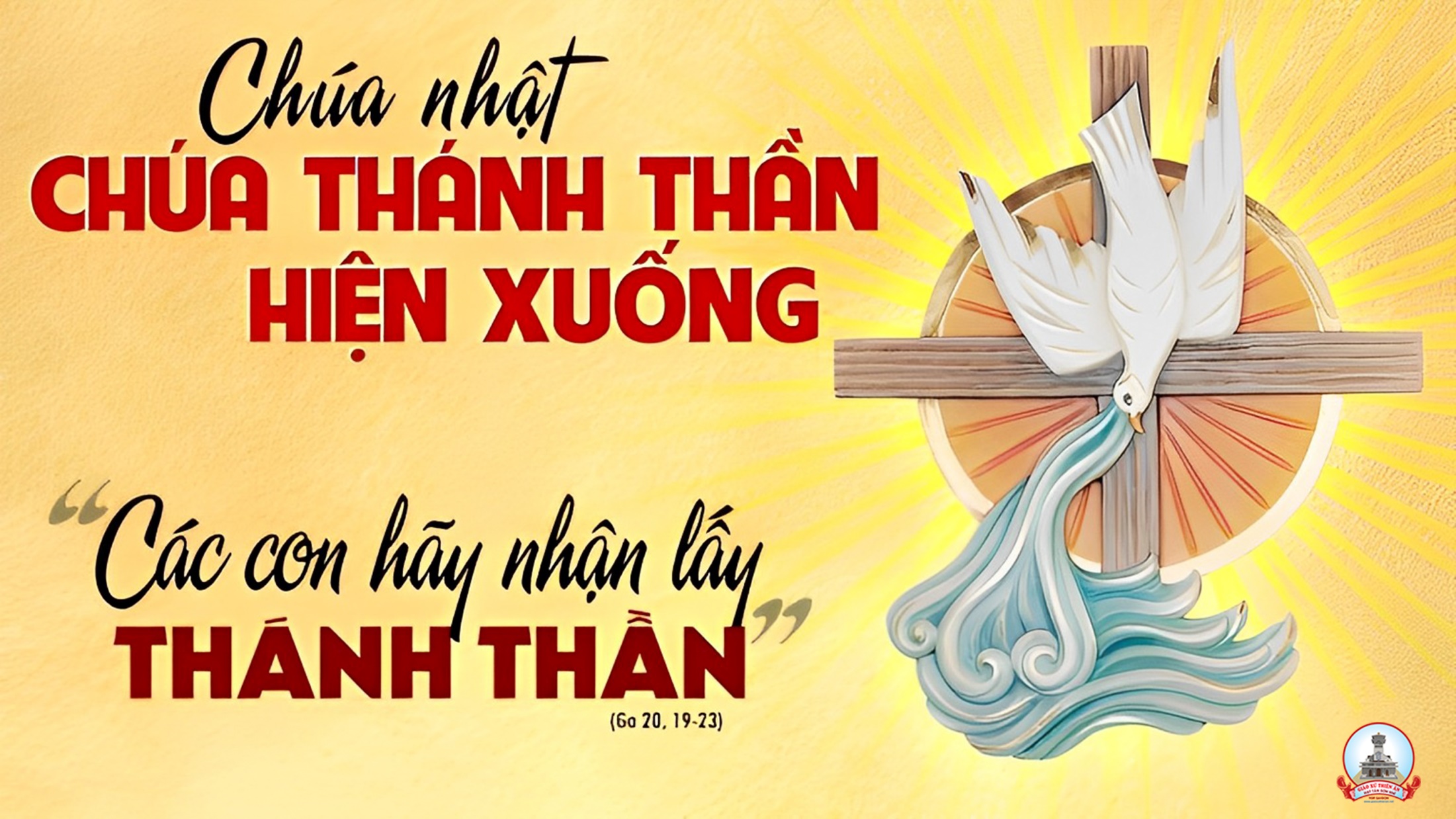 Ca nhập lễ 
Xin Ngôi Ba Thiên Chúa
Kim Long
Đk: Xin Ngôi Ba Thiên Chúa ngự xuống trên chúng con. Ban hồng ân chan chứa thấm nhuần hồn xác chúng con.
**:  Biến chúng con thành những chiến sĩ theo Chúa Ki-tô thành nhân chứng nước trời cho muôn người trong khắp nơi.
Tk1: Nguyện Chúa Thánh Thần xin ngự đến. Lòng vạn lòng đợi trông Ngài soi sáng. Và luyện lọc hầu mong được xứng đáng với danh hiệu Đền Thánh Chúa cao quang.
Đk: Xin Ngôi Ba Thiên Chúa ngự xuống trên chúng con. Ban hồng ân chan chứa thấm nhuần hồn xác chúng con.
**:  Biến chúng con thành những chiến sĩ theo Chúa Ki-tô thành nhân chứng nước trời cho muôn người trong khắp nơi.
Tk2: Nguyện Chúa Thánh Thần xin ngự đến. Ngài là nguồn ủi an kẻ than khóc là mạch nguồn tràn lan mọi ơn phúc. Suối êm dịu hàn gắn những thương đau.
Đk: Xin Ngôi Ba Thiên Chúa ngự xuống trên chúng con. Ban hồng ân chan chứa thấm nhuần hồn xác chúng con.
**:  Biến chúng con thành những chiến sĩ theo Chúa Ki-tô thành nhân chứng nước trời cho muôn người trong khắp nơi.
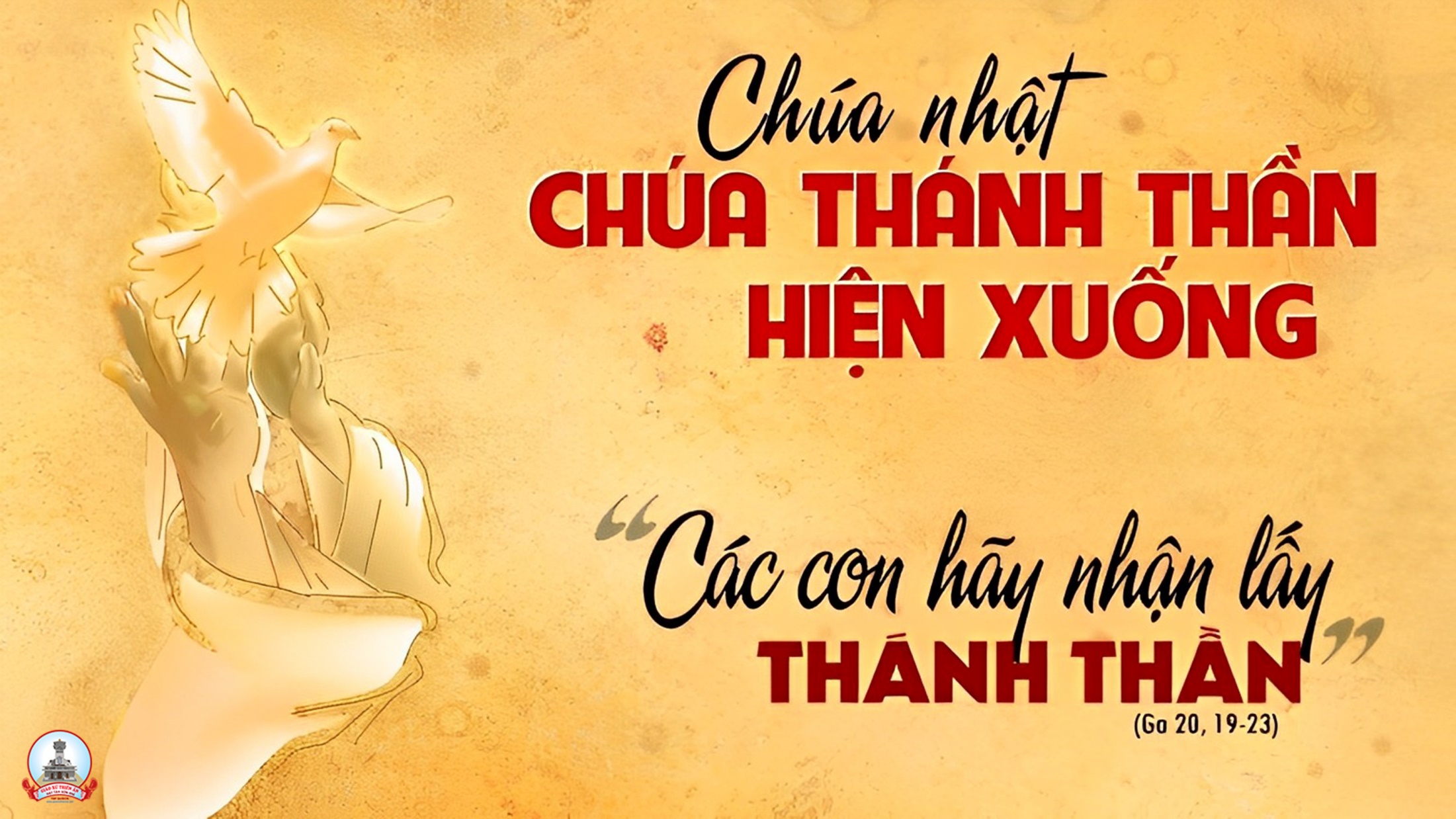 KINH VINH DANH
Chủ tế: Vinh danh Thiên Chúa trên các tầng trời.A+B: Và bình an dưới thế cho người thiện tâm.
A: Chúng con ca ngợi Chúa.
B: Chúng con chúc tụng Chúa. A: Chúng con thờ lạy Chúa. 
B: Chúng con tôn vinh Chúa.
A: Chúng con cảm tạ Chúa vì vinh quang cao cả Chúa.
B: Lạy Chúa là Thiên Chúa, là Vua trên trời, là Chúa Cha toàn năng.
A: Lạy con một Thiên Chúa,            Chúa Giêsu Kitô.
B: Lạy Chúa là Thiên Chúa, là Chiên Thiên Chúa là Con Đức Chúa Cha.
A: Chúa xóa tội trần gian, xin thương xót chúng con.
B: Chúa xóa tội trần gian, xin nhậm lời chúng con cầu khẩn.
A: Chúa ngự bên hữu Đức Chúa Cha, xin thương xót chúng con.
B: Vì lạy Chúa Giêsu Kitô, chỉ có Chúa là Đấng Thánh.
Chỉ có Chúa là Chúa, chỉ có Chúa là đấng tối cao.
A+B: Cùng Đức Chúa Thánh Thần trong vinh quang Đức Chúa Cha. 
Amen.
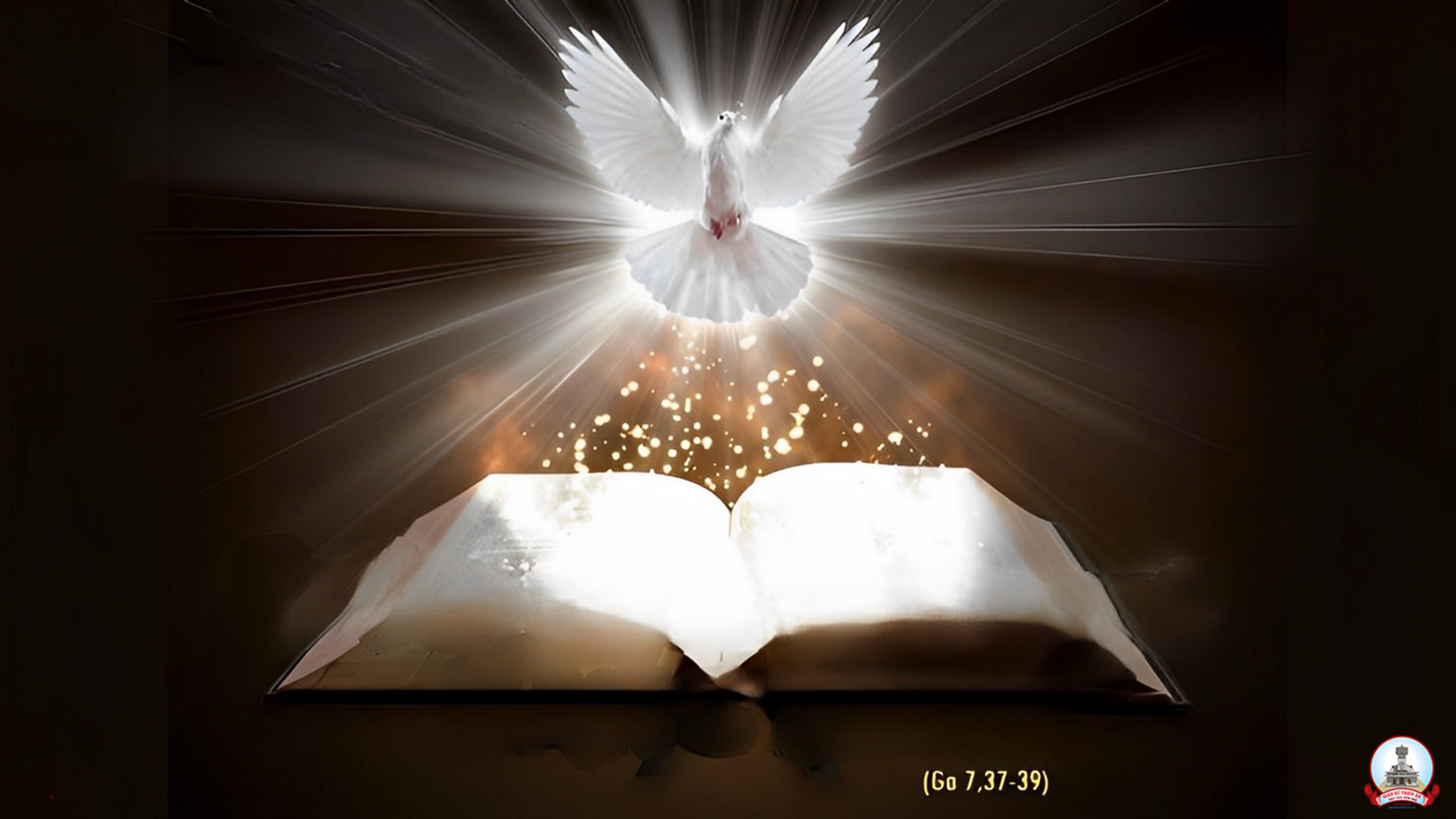 Bài Đọc 1
Ai nấy được tràn đầy ơn Thánh Thần
Bài trích sách Công vụ Tông Đồ
Thánh Vịnh 103
Chúa NhậtChúa Thánh Thần Hiện Xuống
Lm. Kim Long
03 câu
Đk: Xin sai Thánh Thần Chúa đến để Người đổi mới mặt đất này.
Tk1: Hồn tôi hỡi chúc tụng Chúa đi, lạy Thiên Chúa Đấng con thờ kính, Ngài cao cả muôn trùng. Quá nhiều việc đều do tay Chúa làm, địa cầu đầy dẫy những vật Chúa tạo ra.
Đk: Xin sai Thánh Thần Chúa đến để Người đổi mới mặt đất này.
Tk2: Vừa khi Chúa rút lại khí thiêng, là thân chúng trở lui bụi cát vì tắt hơi thở rồi. Muốn tạo lại Ngài ban sinh khí vào, bởi Ngài đổi mới bộ mặt của trần gian.
Đk: Xin sai Thánh Thần Chúa đến để Người đổi mới mặt đất này.
Tk3: Nguyện muôn kiếp Chúa hằng hiển vinh, và mong ước những công trình Chúa làm Chúa mãi vui mừng. Tiếng lòng này cầu mong vui ý Ngài, bởi Ngài là chính hoan lạc của đời tôi.
Đk: Xin sai Thánh Thần Chúa đến để Người đổi mới mặt đất này.
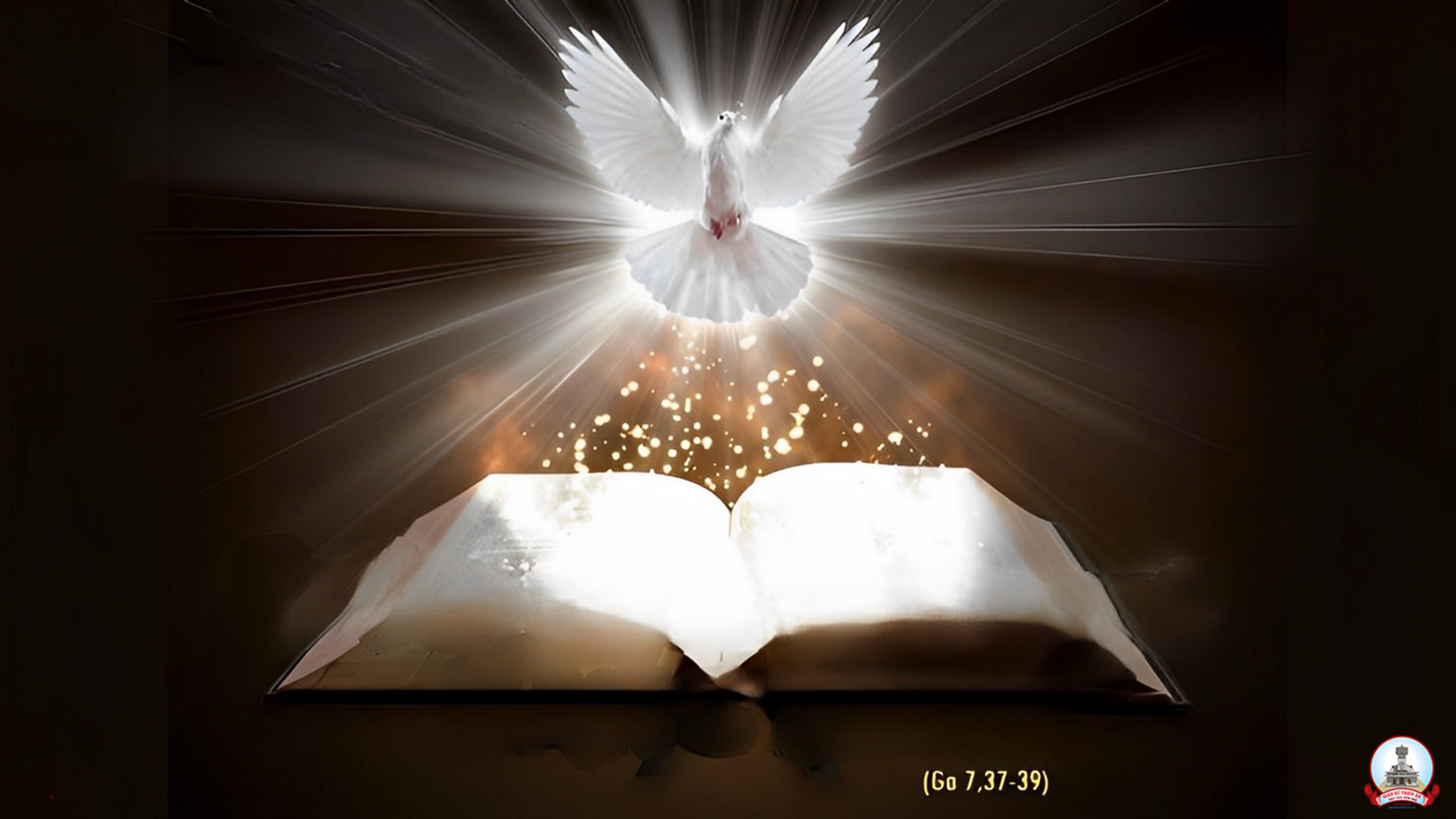 Bài Đọc 2
Chúng ta đều đã chịu phép rửa trong cùng một Thần Khí
Bài trích thư thứ nhất của Thánh Phaolô tông đồ
Gửi tín hữu Côrintô
Ca Tiếp Liên
Thái Nguyên
Đk: Lạy Chúa Thánh Thần Chúa xin Ngài ngự đến, và tự trời tỏa ánh quang minh. Lạy Cha kẻ cơ bần xin Ngài ngự đến, Đấng ban ân huệ chiếu soi tâm hồn.
**: Lạy Đấng an ủi tuyệt vời là khách trọ hiền lương của tâm hồn. Chúa là sự nghỉ ngơi trong cảnh lầm than là niềm bình an trong lúc lệ rơi.
**: Ôi sự sáng chứa chan hồng ân xin chiếu soi ngập tràn tâm hồn tín hữu. Nếu không có Chúa trợ phù thì còn chi thanh khiết thì còn chi vô tội.
**: Xin Chúa rửa sạch bợn nhơ tưới gội chỗ khô khan chữa cho lành thương tích. Xin uốn nắn điều cứng cõi sưởi ấm lạnh lùng chỉnh đốn sai lầm.
**: Xin Chúa ban cho mọi tín hữu là những người tin cậy nơi Chúa Chúa ơi. Cho họ được hạnh phúc cứu độ và được hoan hỉ muôn đời.
Alleluia-alleluia: Lạy Chúa Thánh Thần xin xuống tràn ngập cõi lòng các tín hữu Chúa và thắp sáng lửa tình yêu Chúa trong lòng họ. Alleluia.
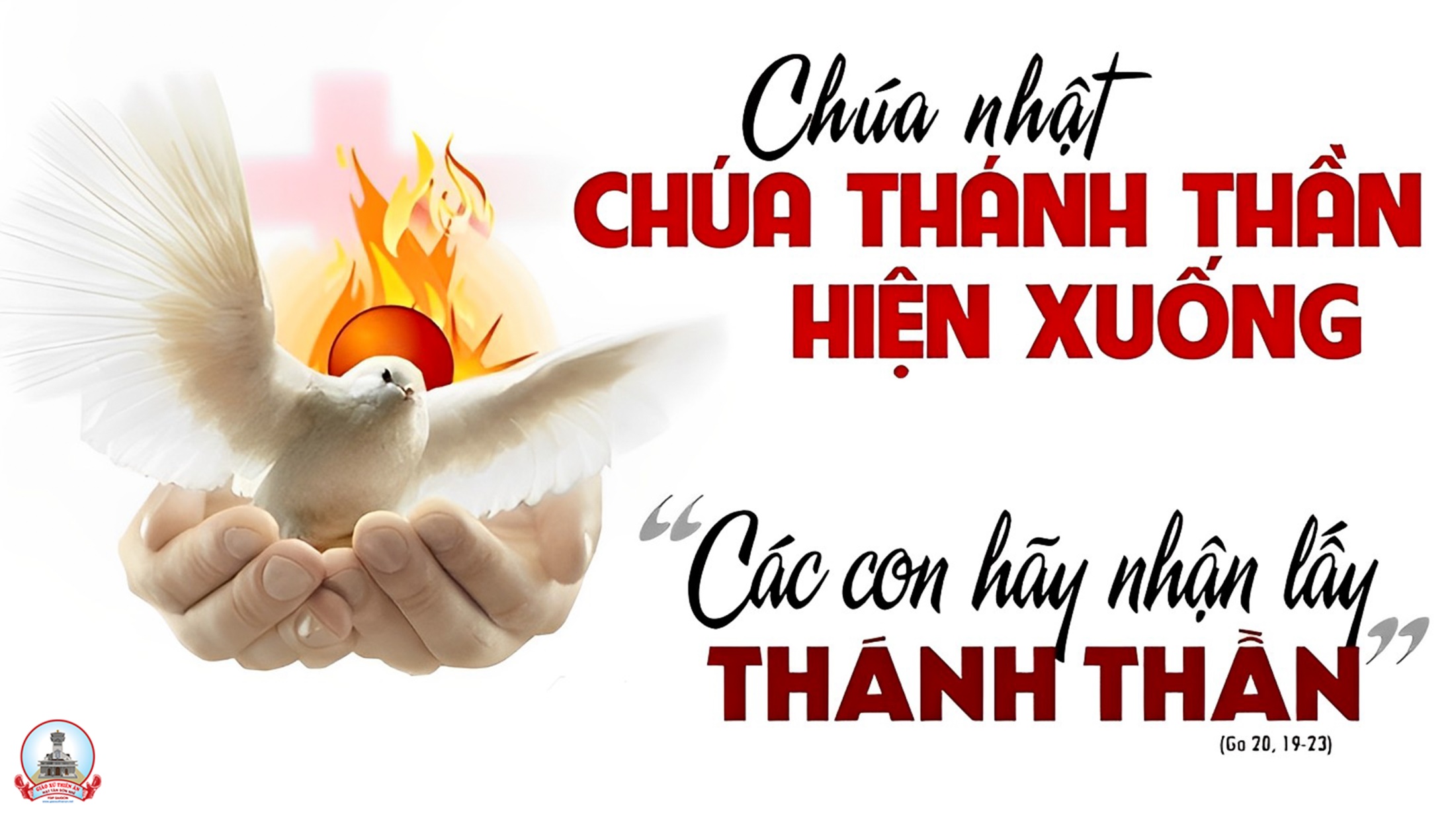 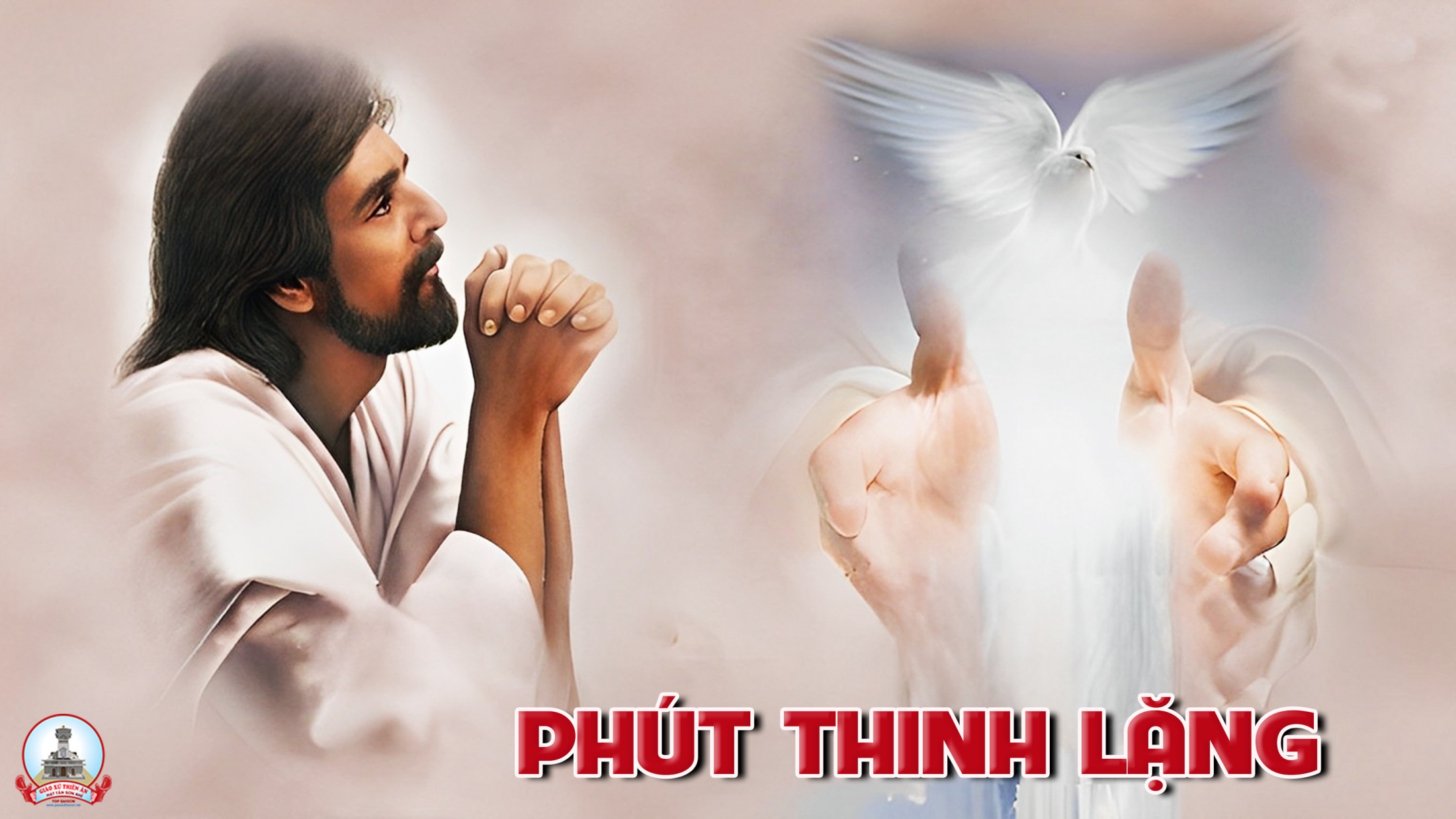 KINH TIN KÍNH
Tôi tin kính một Thiên Chúa là Cha toàn năng, Đấng tạo thành trời đất, muôn vật hữu hình và vô hình.
Tôi tin kính một Chúa Giêsu Kitô, Con Một Thiên Chúa, Sinh bởi Đức Chúa Cha từ trước muôn đời.
Người là Thiên Chúa bởi Thiên Chúa, Ánh Sáng bởi Ánh Sáng, Thiên Chúa thật bởi Thiên Chúa thật,
được sinh ra mà không phải được tạo thành, đồng bản thể với Đức Chúa Cha: nhờ Người mà muôn vật được tạo thành.
Vì loài người chúng ta và để cứu độ chúng ta, Người đã từ trời xuống thế.
Bởi phép Đức Chúa Thánh Thần, Người đã nhập thể trong lòng Trinh Nữ Maria, và đã làm người.
Người chịu đóng đinh vào thập giá vì chúng ta, thời quan Phongxiô Philatô; Người chịu khổ hình và mai táng, ngày thứ ba Người sống lại như lời Thánh Kinh.
Người lên trời, ngự bên hữu Đức Chúa Cha, và Người sẽ lại đến trong vinh quang để phán xét kẻ sống và kẻ chết, Nước Người sẽ không bao giờ cùng.
Tôi tin kính Đức Chúa Thánh Thần là Thiên Chúa và là Đấng ban sự sống, Người bởi Đức Chúa Cha và Đức Chúa Con mà ra,
Người được phụng thờ và tôn vinh cùng với Đức Chúa Cha và Đức Chúa Con: Người đã dùng các tiên tri mà phán dạy.
Tôi tin Hội Thánh duy nhất thánh thiện công giáo và tông truyền.
Tôi tuyên xưng có một Phép Rửa để tha tội. Tôi trông đợi kẻ chết sống lại và sự sống đời sau. Amen.
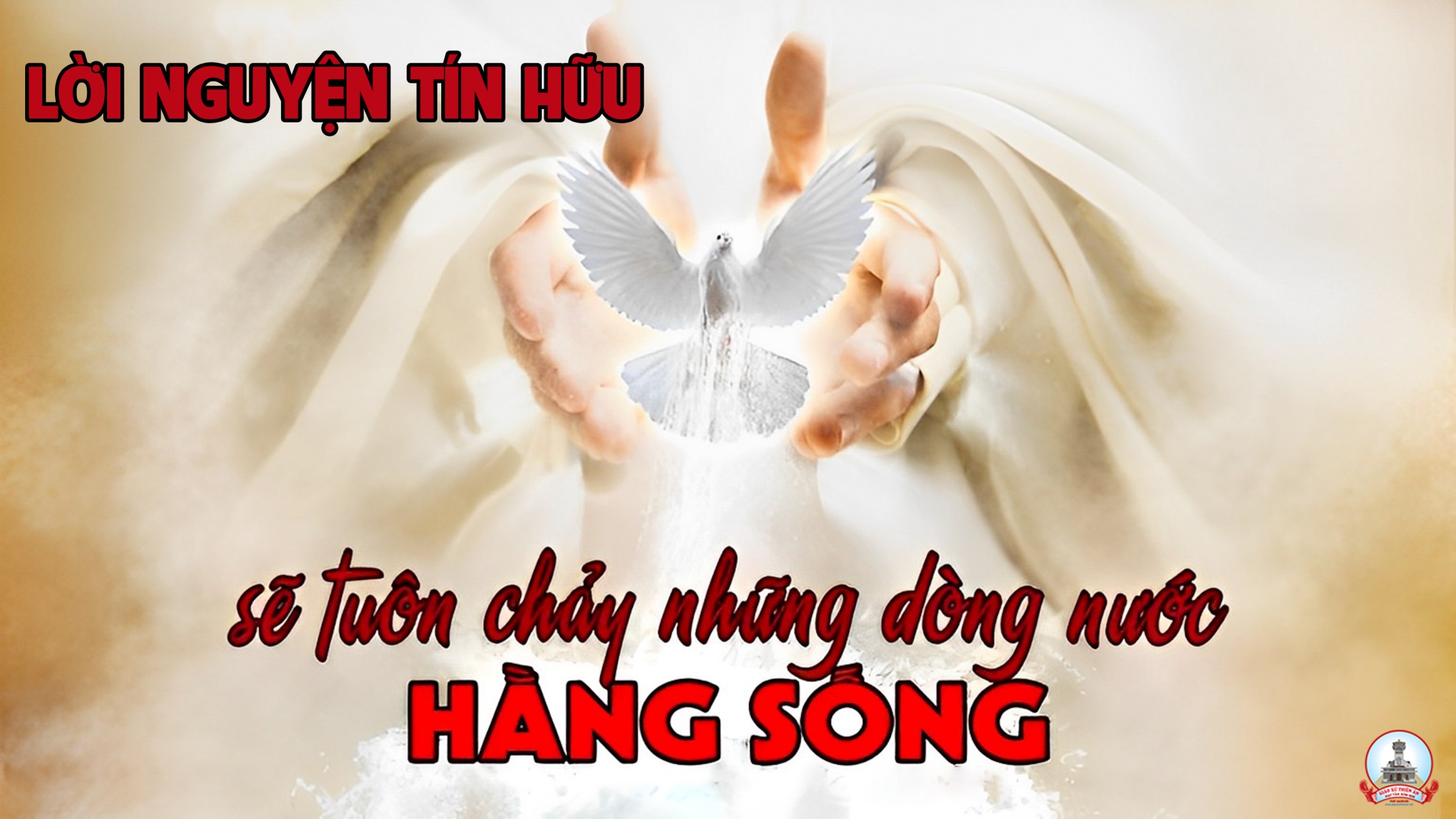 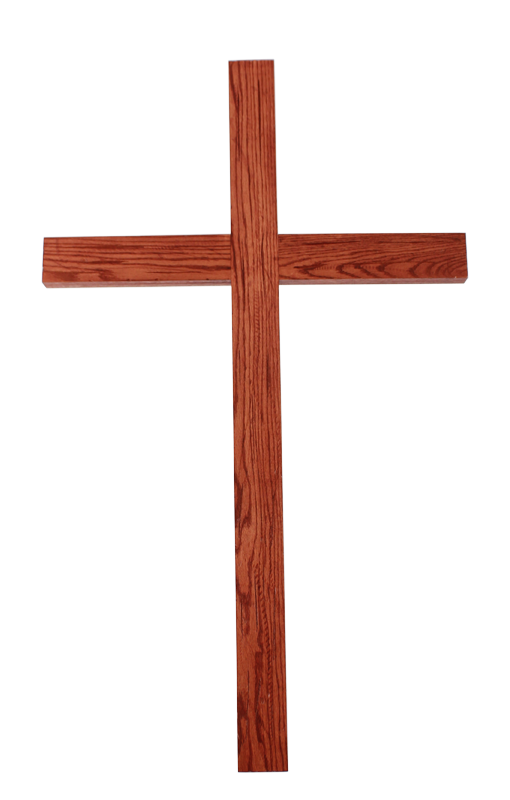 Ca Dâng LễCÙNG TIẾN DÂNGNguyên Kha
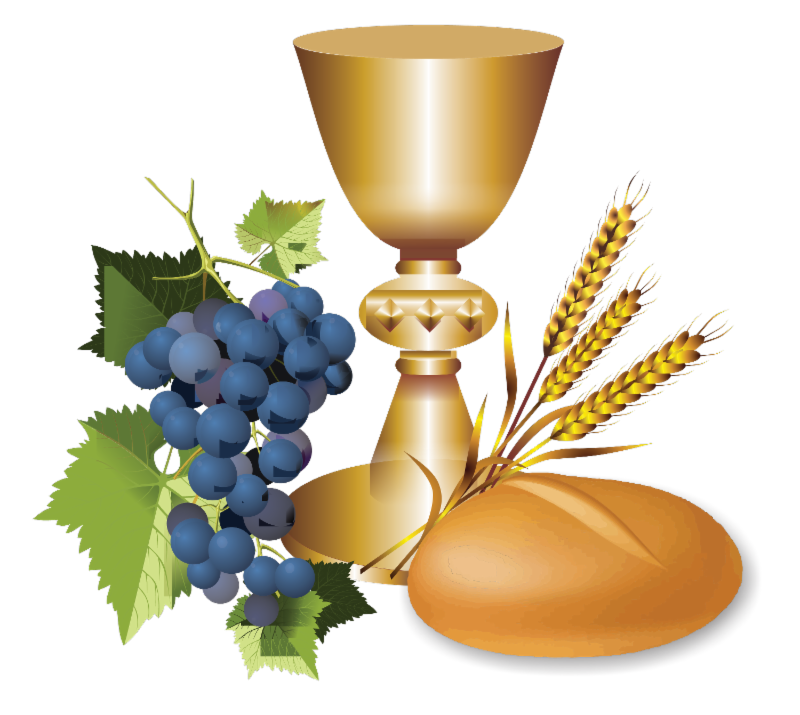 Tk1: Xin Chúa sai sứ thần dâng lễ vật này lên trước Thiên Nhan. Đây lễ vật tinh tuyền lễ vật vô giá đoàn con dâng Chúa  thiên tòa.
Đk: Cùng tiến dâng lên, cùng tiến dâng lên này rượu (í a) bánh thơm. Cùng tiến dâng lên, tiến dâng lên Cha thân xác tâm hồn.
Tk2: Con ước mong tâm hồn trinh trong tinh tuyền như bánh con dâng. Như đóa huệ trắng ngần hương trầm nghi ngút nhẹ bay lên cõi thiên đàng.
Đk: Cùng tiến dâng lên, cùng tiến dâng lên này rượu (í a) bánh thơm. Cùng tiến dâng lên, tiến dâng lên Cha thân xác tâm hồn.
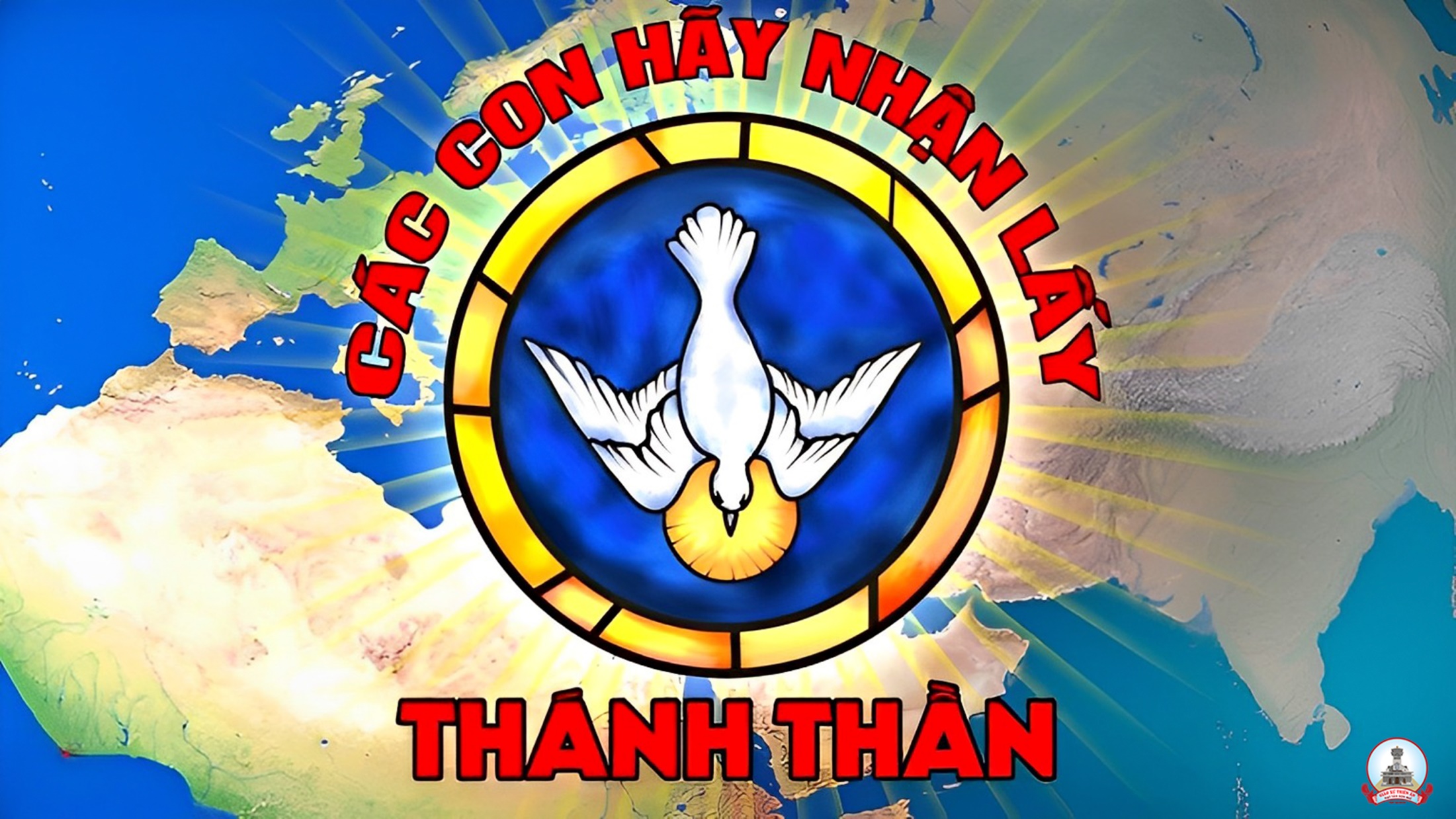 Ca Nguyện Hiệp lễ 
Thánh Thần Hãy Đến
Lm. Thành Tâm
Tk1: Thánh Thần! Khấn xin ngự đến. Hồn con đang mong chờ Ngài. Suối nguồn thánh ân hiện xuống. Này dương gian xin Ngài đổi mới. Ngài ơi! Xin Ngài hãy đến chiếu sáng thế gian u mê tối tăm. Ngài ơi! Xin Ngài hãy đến hiển linh Ngài ơi!
Đk: Lạy Ngài xin đến dẫn đắt chúng con trên đời. Cầu Ngài liên kết chúng con nhất tâm trong Ngài. Cầu Ngài ban ơn thêm sức kiên vững không lay. Sống sao nên người con Chúa chứng nhân tình yêu.
Tk2: Thánh Thần! Khấn xin ngự đến. Hồn con đang mong chờ Ngài. Mở lòng sáng soi đường đi. Tìm chân lý, công bình bác ái. Ngài ơi! Xin Ngài thương đến, uốn nắn nẻo đi quanh co sai lầm. Ngài ơi! Xin Ngài hãy đến, dẫn đi đường ngay.
Đk: Lạy Ngài xin đến dẫn đắt chúng con trên đời. Cầu Ngài liên kết chúng con nhất tâm trong Ngài. Cầu Ngài ban ơn thêm sức kiên vững không lay. Sống sao nên người con Chúa chứng nhân tình yêu.
Tk3: Thánh Thần! Khấn xin ngự đến. Hồn con đang mong chờ Ngài. Dẫn về những chiên lạc hướng. Về chung sống trong đàn chiên Chúa. Ngài ơi! Xin Ngài thương giúp chỉ lối những ai đi xa chưa về. Ngài ơi! Xin Ngài hãy đến, ủi an Ngài ơi!
Đk: Lạy Ngài xin đến dẫn đắt chúng con trên đời. Cầu Ngài liên kết chúng con nhất tâm trong Ngài. Cầu Ngài ban ơn thêm sức kiên vững không lay. Sống sao nên người con Chúa chứng nhân tình yêu.
Tk4: Thánh Thần! Khấn xin ngự đến. Hồn con đang mong chờ Ngài. Sưởi lòng những ai lạnh giá. Gặp phong ba không còn tin yêu. Ngài ơi! Xin Ngài trông đến đốt cháy lửa thiêng vô biên mến thương. Ngài ơi! Xin Ngài hãy đến, đến ban bình an.
Đk: Lạy Ngài xin đến dẫn đắt chúng con trên đời. Cầu Ngài liên kết chúng con nhất tâm trong Ngài. Cầu Ngài ban ơn thêm sức kiên vững không lay. Sống sao nên người con Chúa chứng nhân tình yêu.
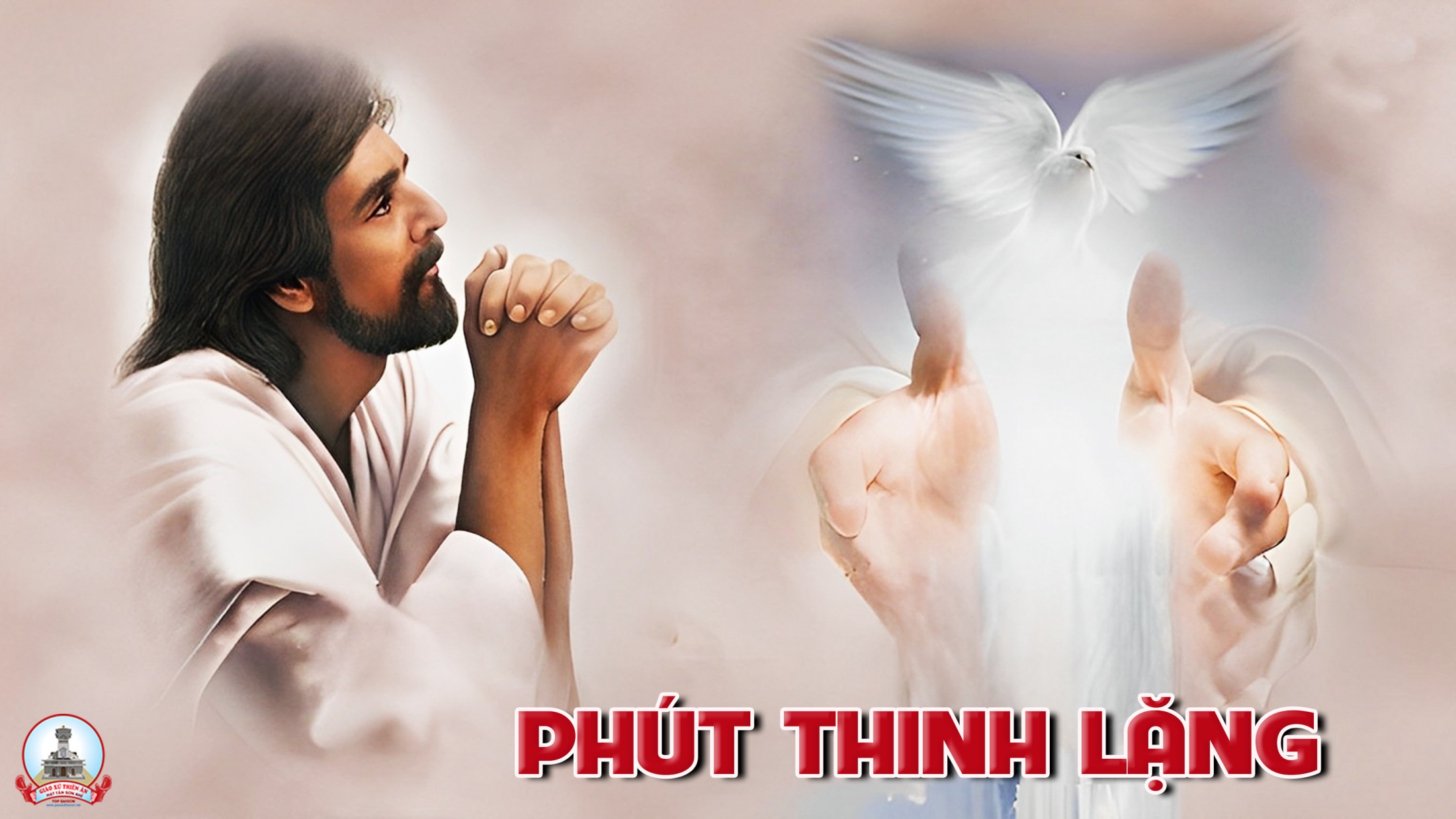 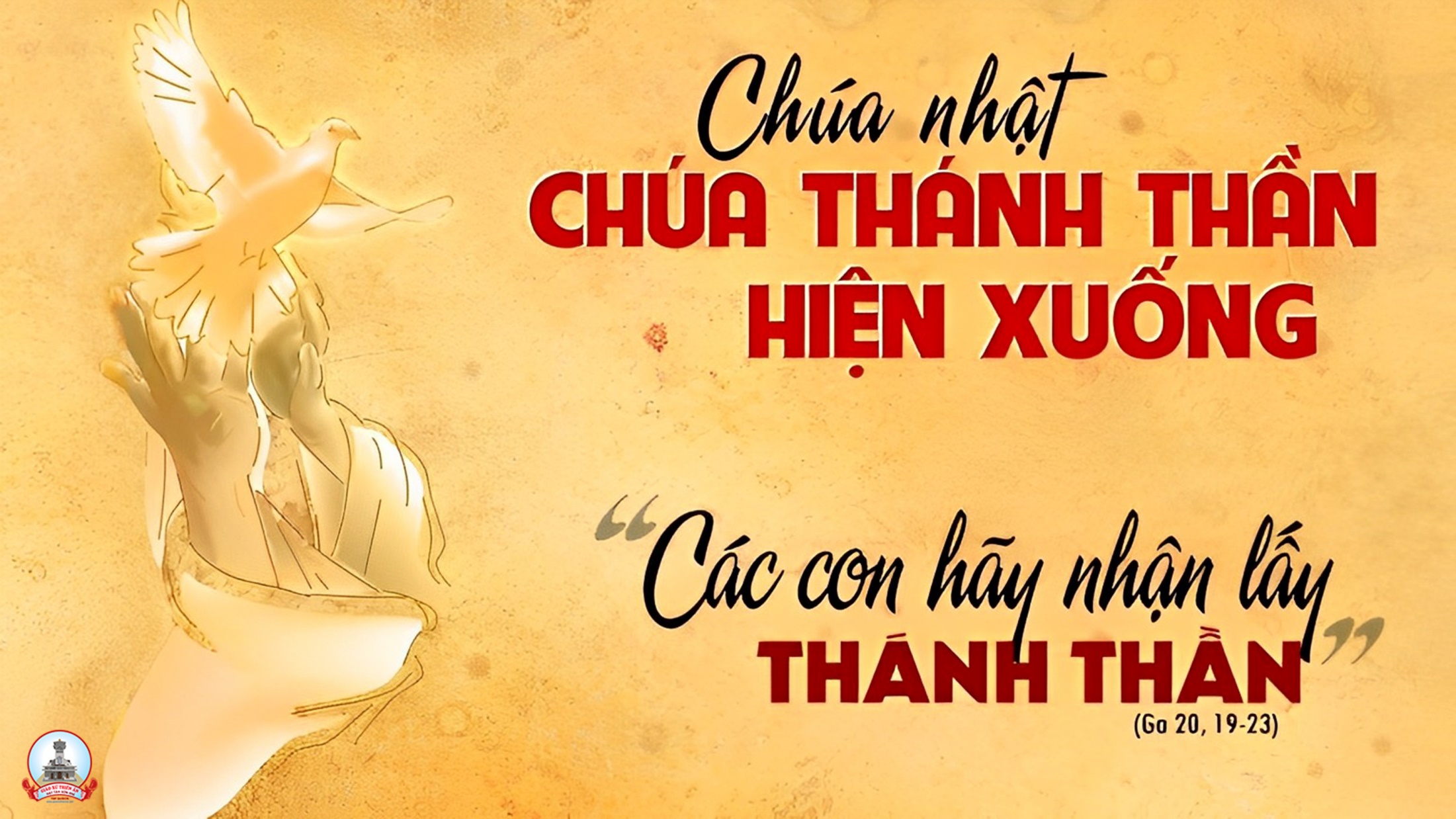 Ca kết lễ
HÃY CHIẾU SOI
Phanxico
Đk: Hãy chiếu soi lửa hồng vào đêm tối sâu thẳm hồn con. Lửa tình yêu, lửa huyền siêu, Ngôi Ba Thiên Chúa ban nhiều thánh ân.
Tk1: Xin đưa bước con về tìm chân lý hừng đông chiếu soi, tìm bóng mát trong tình thương bát ngát, tìm an vui trong bàn tay hiền từ Chúa dìu đưa.
Đk: Hãy chiếu soi lửa hồng vào đêm tối sâu thẳm hồn con, lửa tình yêu, lửa huyền siêu, Ngôi Ba Thiên Chúa ban nhiều thánh ân.
Tk2: Xin cho mãi một đời, lời thương mến bừng trong trái tim. Tìm mến Chúa trong tình không héo úa, tìm thương nhau trong tình thương nồng nàn thắm bình an.
Đk: Hãy chiếu soi lửa hồng vào đêm tối sâu thẳm hồn con, lửa tình yêu, lửa huyền siêu, Ngôi Ba Thiên Chúa ban nhiều thánh ân.
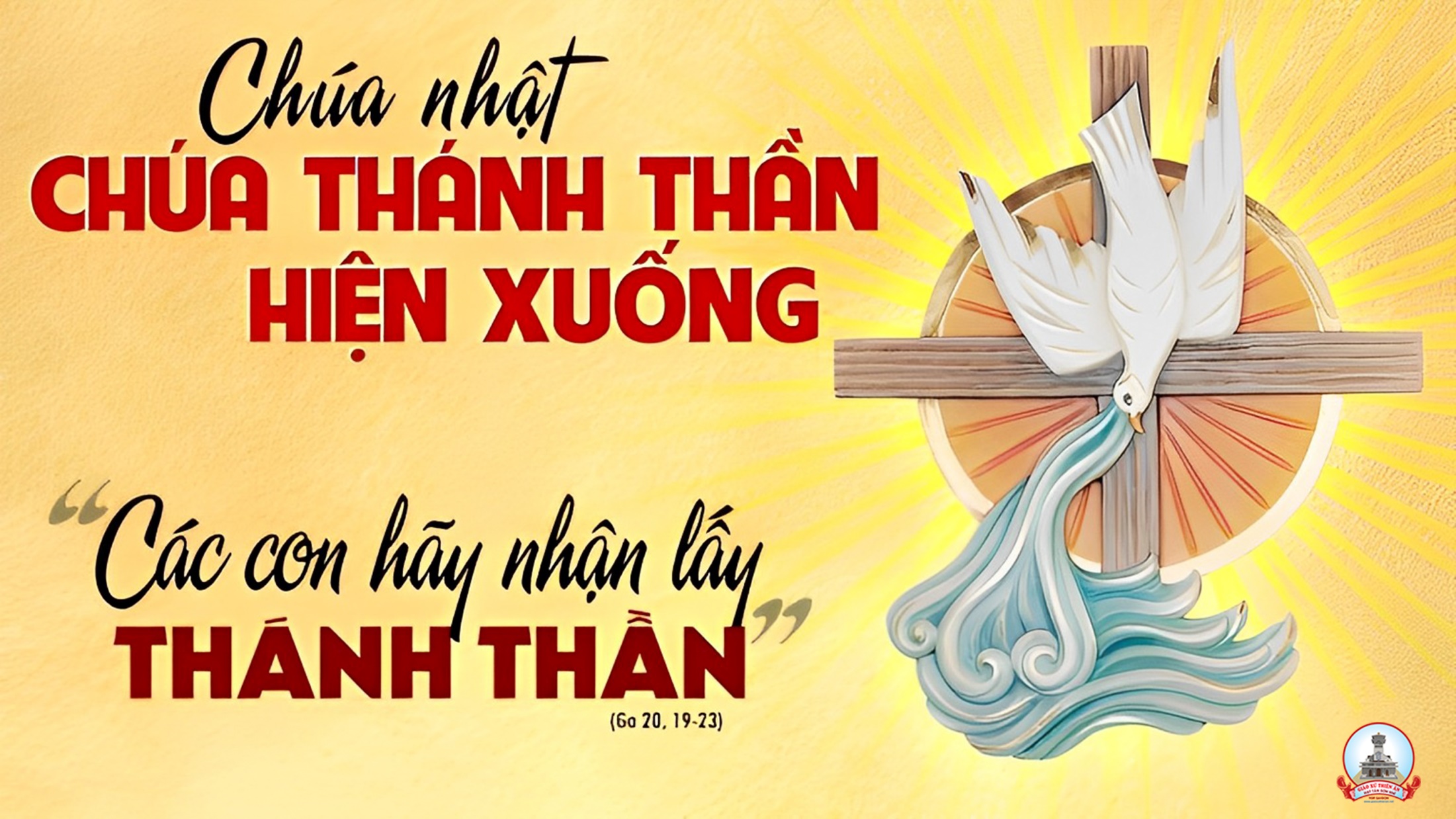